Individualized Family Service Plan  (IFSP) for Children and Families in Early ACCESS
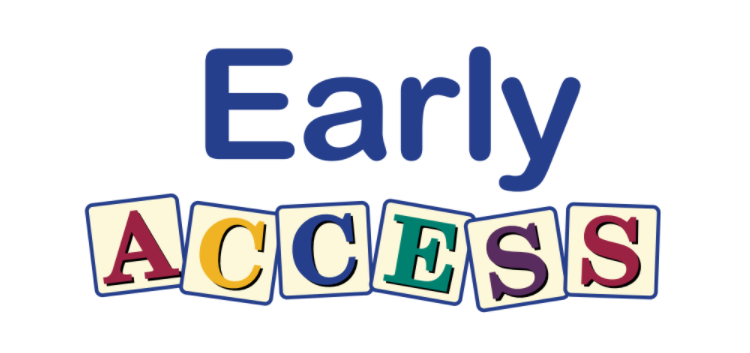 Iowa Council for Early ACCESS Orientation
Who Has an IFSP
Every eligible infant or toddler who is going to receive services from Early ACCESS must have an Individualized Family Service Plan, or IFSP, developed, agreed upon, carried out, and reviewed. 

Eligible children are infants and toddlers who have a 25% delay in any one area of development or who have a disability or condition that is known to have a high probability of causing a developmental delay.
What is an IFSP
The Individualized Family Service Plan, or IFSP, is both a process and a written plan intended to assist families and professionals to meet the developmental needs of a young child from birth to age three with special needs.
What is an IFSP Process
Practices that bring families and professionals together to discuss, plan, and address the developmental needs of an eligible child and their family
A goal-setting methods which help identify the services that will be provided based on the needs of the child and based on the family’s priorities and concerns.
What is an IFSP Written Plan
Documentation of who will do what, when and where for a 6 months period of time

Includes specific information about the child and family, for example, the child’s current developmental status
Sets reasonable developmental goals for the infant or toddler 
States the services that Early ACCESS will provide
 A “living” document that can change as the needs of the child and family change
Who Develops the IFSP Written Plan
The IFSP Team which includes:

Parents of the child
Service coordinator who is assigned to support the family and IFSP team
Persons involved in evaluations or assessments of the child
Individuals that will provide early intervention
Other family member as requested by a parent, such as a grandparent
Advocate or person outside the family if parent requests, such as a child care provider
What’s in the IFSP Written Plan
Documentation includes, but is not limited to:
The name of service coordinator assigned to child/family
Info about the child’s development
Family information
Outcomes or goals for the child and family and progress towards reaching the goals
Services to be provided including:
- Where services will be provided
- Number of visits and length of each visit
Transition plans from Early ACCESS when child turns 3
More IFSP Process
IFSP team, including the family, meets and the goals and services are agreed upon.
Parents sign a form giving consent for the services to begin as written in the IFSP. 
Services must begin within 30 days of the date parent gives written consent for services.
Timelines
The first IFSP written is called the Initial IFSP
Must be written within 45 days from the date the referral is received at an agency who provides early intervention services
Every 6 months, or more frequently if needed, the IFSP must be reviewed.  These are called Periodic Reviews or Periodic IFSP.
Annually, the IFSP must be updated and eligibility re-determined.  This is called an Annual IFSP.
Contact Information
For more information on Early ACCESS, visit the Iowa Family Support Network (https://www.iafamilysupportnetwork.org/early-access-iowa)
Or contact Dee Waddell, State Coordinator for Early ACCESS at dee.waddell@iowa.gov